GeoXO Program Update
Craig Keeler
March 16, 2023
1
GeoXO Introduction
GeoXO = Geostationary Extended Observations
Satellite series to follow GOES-R, providing continuity for geostationary environmental observations
Continues and improves observations for weather forecasting 
Extends observations to ocean and atmospheric monitoring
Provides environmental data broadcast via commercial satellite services

NOAA-NASA Partnership

Series of six satellites, operated in a constellation of three:
East + West locations: Imager, Lightning Mapper, Ocean Color
Center location: IR Sounder, Atmospheric Composition

Timeline: 
Formal GeoXO Program approval Nov 2021
Milestone 2 Approval Dec 2022
Imager Contract Award Mar 2023
1st GeoXO Launch 2032
Operational life of series 2032-2055
2
GeoXO Constellation
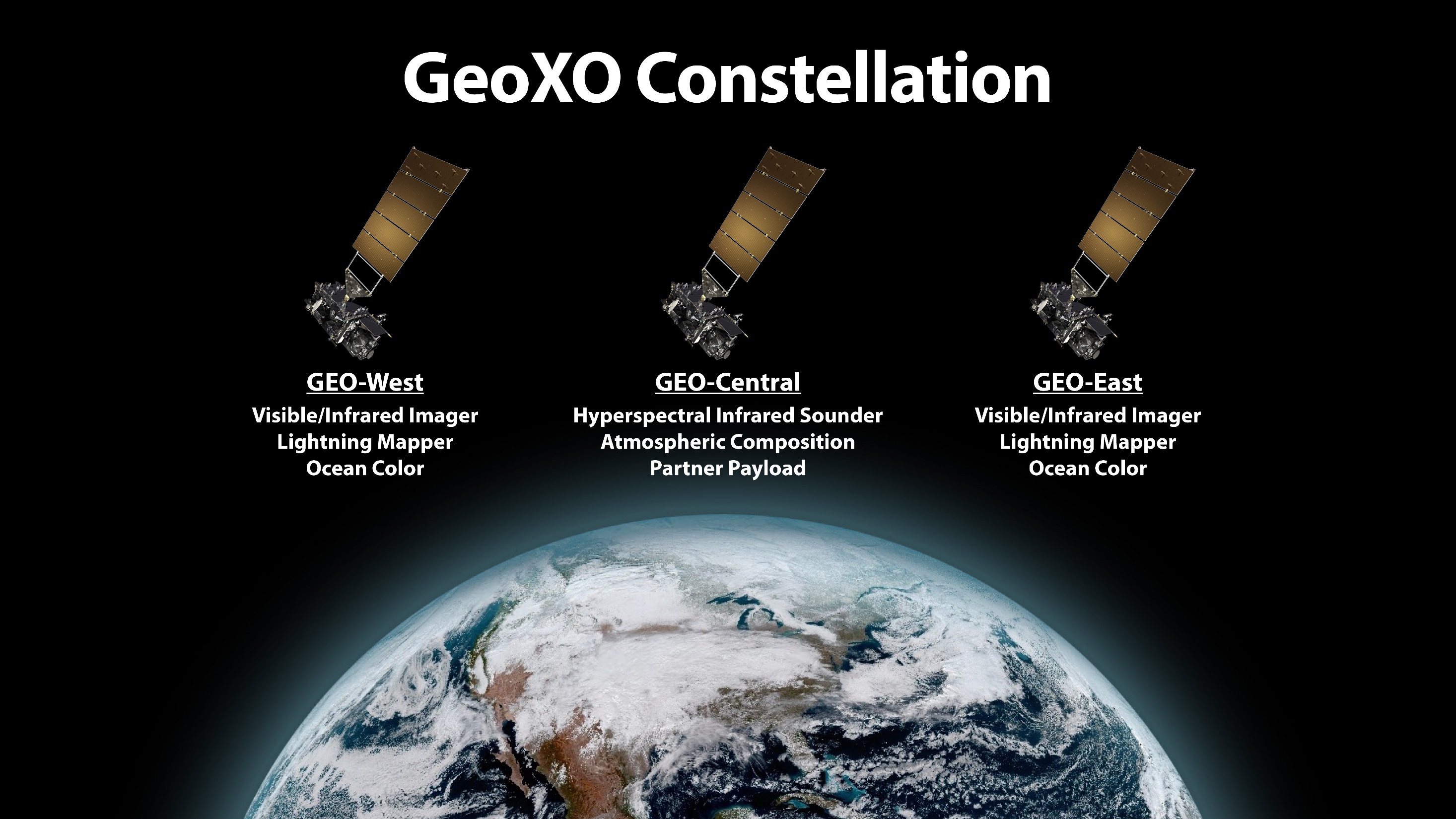 HRIT/EMWIN and GRB Direct Broadcast via Commercial Satellite Services
DCS data relay and 2-way commanding planned for GOES-East and West S/C
3
Evolution of GOES-R to GeoXO
GeoXO will continue and improve Imagery and Lightning data and add new observations:
Hyperspectral IR Sounder for numerical weather prediction and local nowcasting
Ocean Color Instrument for monitoring dynamic coast/ocean features, ecosystem change, water quality, and hazards
Atmospheric Composition Instrument for monitoring air quality and the linkage between air quality, weather, and climate
GOES-R provides Visible/Infrared Imagery and Lightning data:
Essential for short-range forecasting, issuing severe weather watches and warnings, and monitoring hazardous environmental conditions including tropical storms, severe storms, damaging winds, snow, ice, flooding, fog, fires, smoke, and volcanic ash
IR Sounding
Ocean Color
Vis/Near-IR Imagery
Atmo. Composition
Lightning Mapping
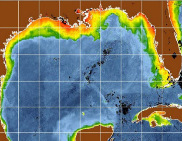 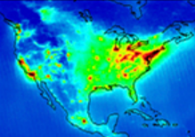 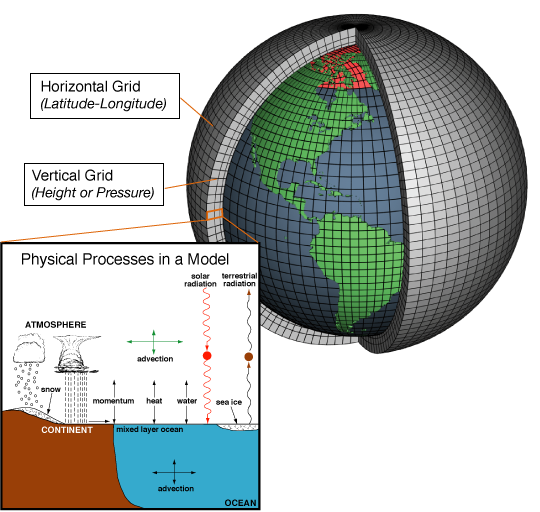 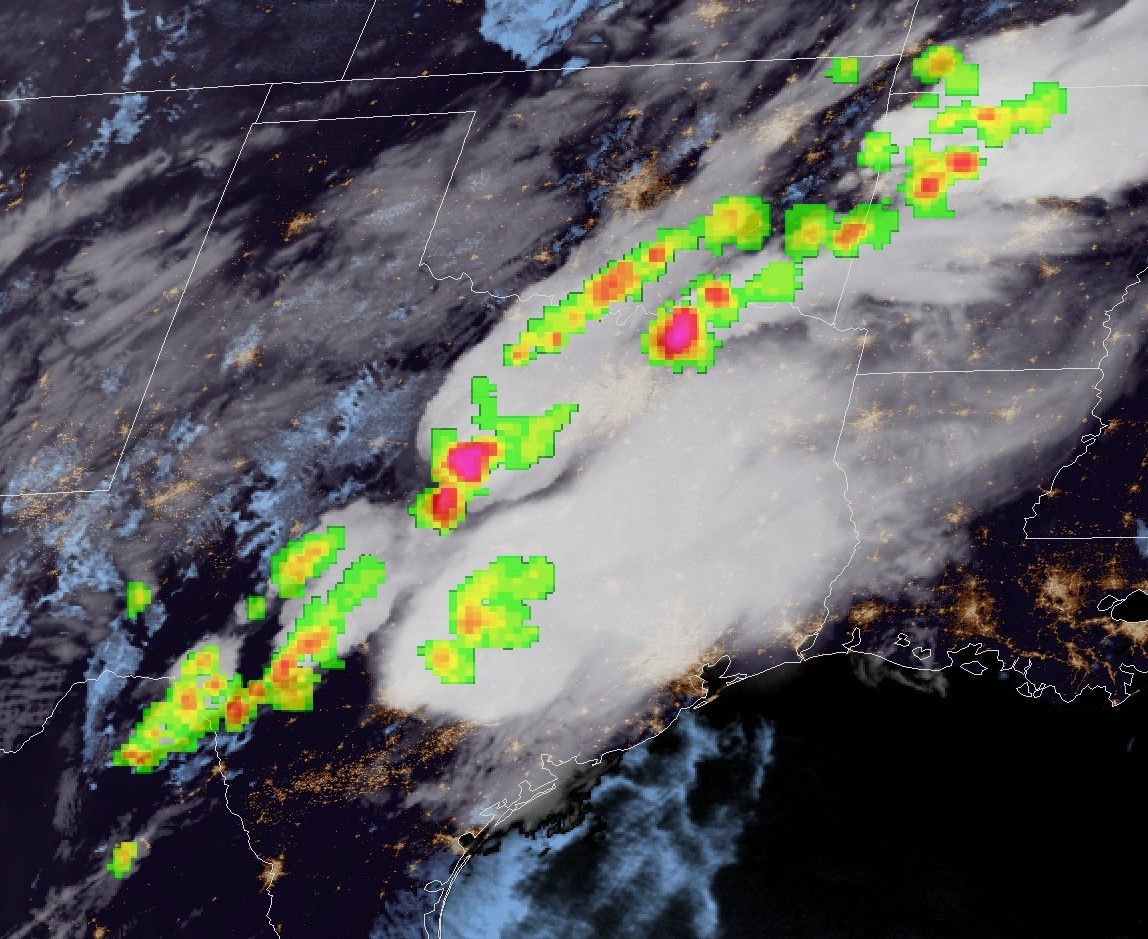 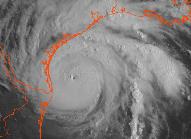 4
GeoXO Data Delivery Concept
GeoXO will continue these services, but most are via alternate delivery methods:
DCPR relay and dissemination; DCPC commanding
GRB broadcast via Cloud and commercial communications satellite (“high rate” service)
HRIT/EMWIN broadcast via Cloud and commercial communications satellite (“low/med rate” service)
SAR function performed via GPS constellation
GOES-R provided multiple communication relay services:
Data Collection System (DCS) relay and dissemination plus commanding
GOES-R Rebroadcast (GRB)
High Rate Information Transmission / Emergency Managers Weather Info Network (HRIT/EMWIN)
Search and Rescue (SAR) relay
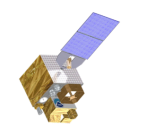 GOES-R
Commsat
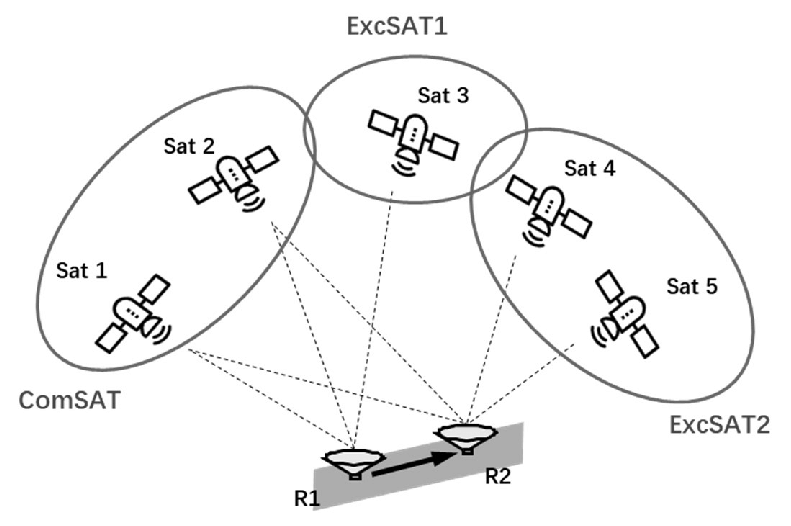 GeoXO
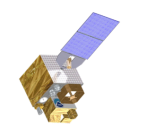 High
Rate
Low/Med
Rate
DCPC
DCPR
GRB
SAR
HRIT/
EMWIN
DCPR
DCPC
5
GeoXO Data Distribution
6
GeoXO Timeline
GeoXO requirements defined and Program funded to proceed
Phase A studies conducted by potential vendors for preliminary spacecraft design and instrument definition. 
NOAA continually assessing user needs and observational capabilities. 
In critical design stage, NOAA will provide data to users on new capabilities. 
The first GeoXO launch is planned for 2032 to maintain and advance NOAA’s critical geostationary observations through 2055.
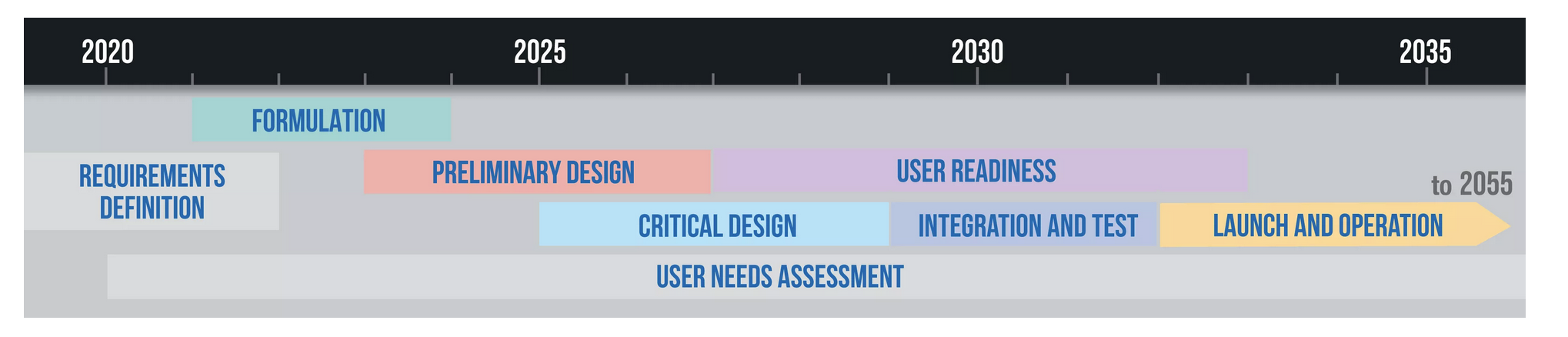 7
For More Information
Please contact	Daniel Gillies: Daniel.Gillies@noaa.gov
		 or	Craig Keeler:  Craig.a.Keeler@noaa.gov

Or Visit https://www.nesdis.noaa.gov/next-generation-satellites/geostationary-extended-observations-geoxo
8